Les Conventions Intercommunalesd’Attribution : une opportunité pour concilier la mixité sociale et l’égalité de traitement ?
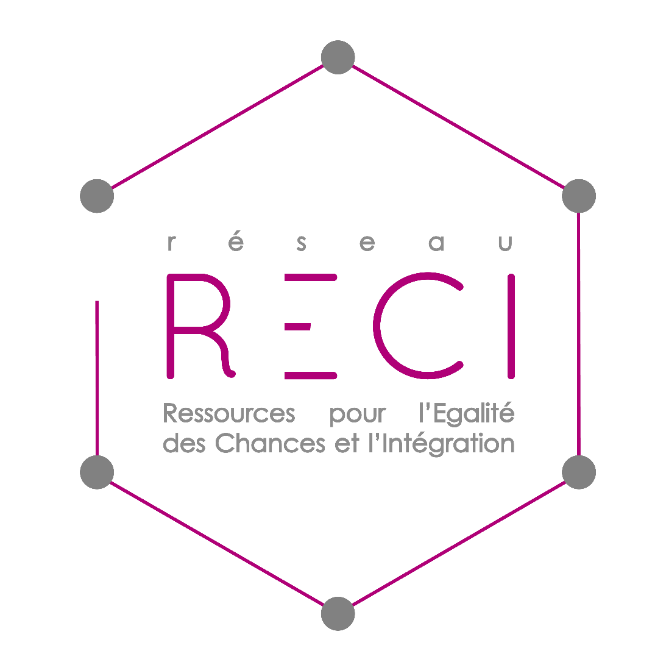 IREV 06/11/20
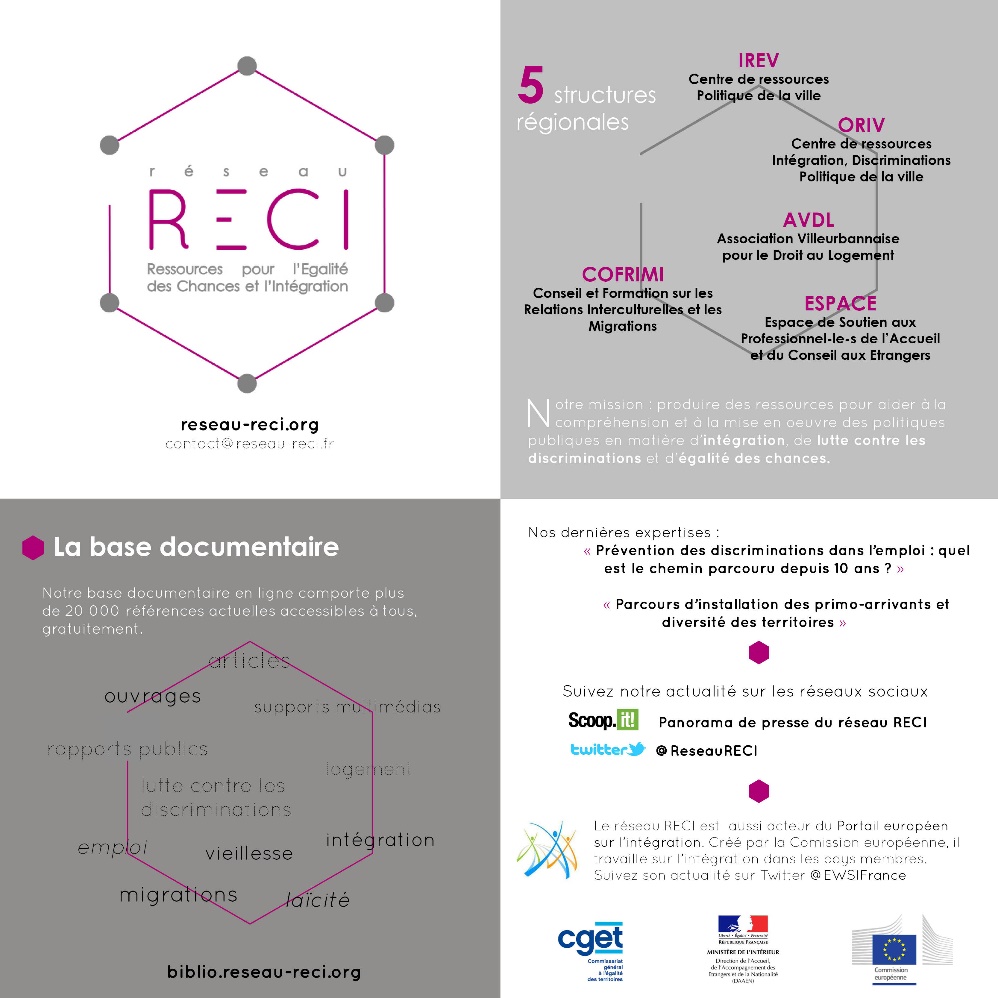 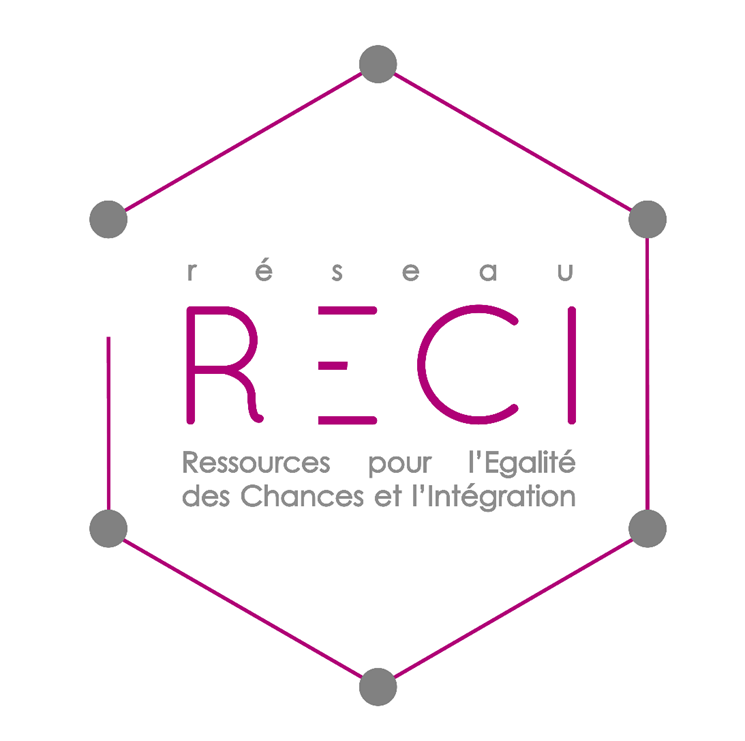 Les CIA : une opportunité pour concilier la mixité sociale et l’égalité de traitement ?
[Speaker Notes: Notre mission : produire des ressources pour aider à la compréhension des politiques publiques en matière d’intégration, de lutte contre les discriminations et d’égalité des chances]
Les CIA : une opportunité pour concilier la mixité sociale et l’égalité de traitement ?
2015 : une note rédigée par le réseau RECI qui faisait le point sur « l’état des savoirs » concernant 
les discriminations liées à l’origine dans le logement 
2018-2019 : 
A travers cette nouvelle note, le Réseau RECI étudie si et comment les risques de discriminations ont été pris en compte dans la déclinaison opérationnelle des lois publiées depuis 2014 et plus particulièrement dans les Conventions Intercommunales d’Attribution.
Attention dans ce cadre également à l’utilisation du concept de mixité sociale, concept central mais largement interrogé
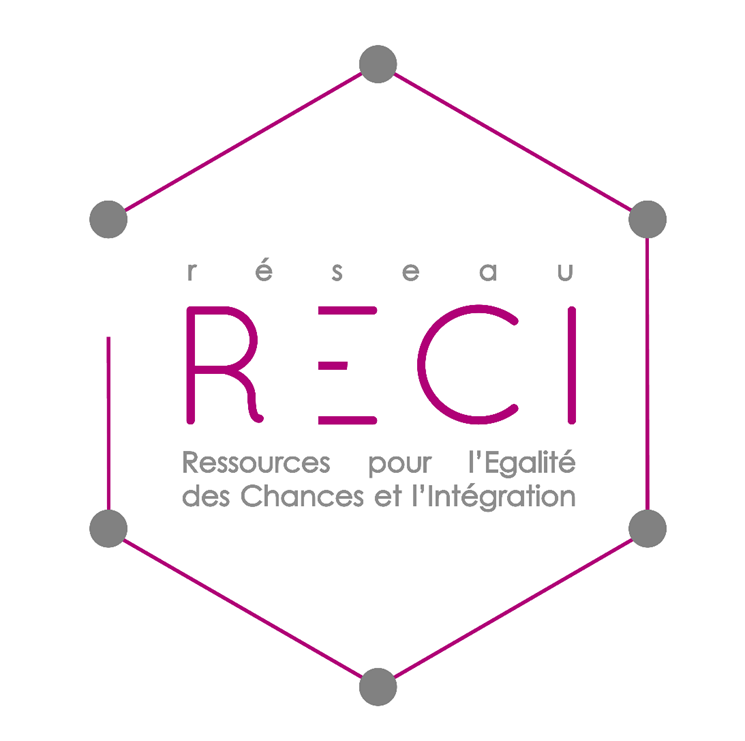 Les CIA : une opportunité pour concilier la mixité sociale et l’égalité de traitement ?
[Speaker Notes: 2015 : une note rédigée par le réseau RECI qui faisait le point sur « l’état des savoirs » concernant les discriminations liées à l’origine dans le logement « Les discriminations liées à l’origine réelle ou supposée dans le logement : état des savoirs» : par  le biais d’une approche documentaire afin de cerner l’état de la réflexion. 

2018-2019 : 
A travers cette nouvelle note, le Réseau RECI étudie si et comment les risques de discriminations ont été pris en compte dans la déclinaison opérationnelle des 4 lois publiées depuis 2014 et plus particulièrement dans la déclinaison opérationnelle que constituent les Conventions Intercommunales d’Attribution.

Attention dans ce cadre également à l’utilisation du concept de mixité sociale, concept central mais largement interrogé]
Les CIA : une opportunité pour concilier la mixité sociale et l’égalité de traitement ?
Quelques repères préalables : 

Des lois successives qui :
Imposent aux acteurs du logement social des mécanismes techniques permettant plus de transparence et d’objectivité dans le processus de sélection et d’attribution du logement social 
Par exemple, consacrer 25% minimum des attributions réalisées hors QPV au 1er quartile des demandeurs et à l’inverse, consacrer au moins 50% des attributions réalisées en QPV aux demandeurs des 3 autres quartiles 
Encadrent plus le concept de mixité sociale et sa mise en œuvre opérationnelle 
Déplacent la responsabilité des politiques d’habitat social et des attributions des communes vers les établissements publics de coopération intercommunale (EPCI). 
Imposent à ces EPCI concernés par la politique de la ville de mettre en place de nouveaux outils de pilotage dont la Convention Intercommunale d’Attribution
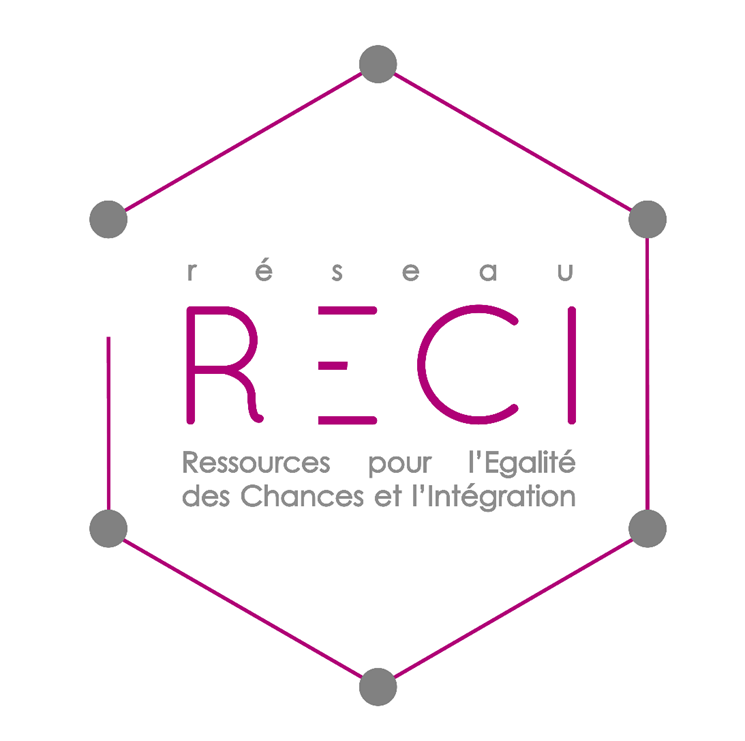 Les CIA : une opportunité pour concilier la mixité sociale et l’égalité de traitement ?
[Speaker Notes: La Loi de programmation pour la Ville et la Cohésion urbaine du 21 février 2014, la loi pour l’accès au logement et un urbanisme rénové (Alur) du 24 mars 2014 puis les mesures prises lors du Comité interministériel Egalité Citoyenneté réuni le 6 mars 2015 (à la suite des attentats – dans un appel réaffirmé à « casser les ghettos »), traduites dans la loi Egalité–Citoyenneté du 27 janvier 2017 ont modifié en profondeur le pilotage de la politique d’attribution et l’architecture des
documents réglementaires devant rendre opératoires ces mesures dans les territoires. Par ailleurs, la Loi Egalité - Citoyenneté propose pour la première fois de qualifier la mixité sociale comme relevant d’une diversité de situation en matière de ressources financières des ménages.]
Les CIA : une opportunité pour concilier la mixité sociale et l’égalité de traitement ?
La note : 
Rappelle pourquoi le processus d’attribution dans le parc social et la mise en œuvre du principe de mixité sociale nécessitent une attention spécifique en termes d’égalité de traitement et de lutte contre les discriminations (I);
Relit les évolutions législatives et retrace celles autour de l’enjeu de mixité sociale : enjeu réaffirmé mais au cadre renouvelé (II);
Analyse dix Conventions Intercommunales d’Attribution réparties sur trois régions (III)
Aborde la question de l’impact de ces évolutions sur la prise en compte de la question des discriminations (IV)
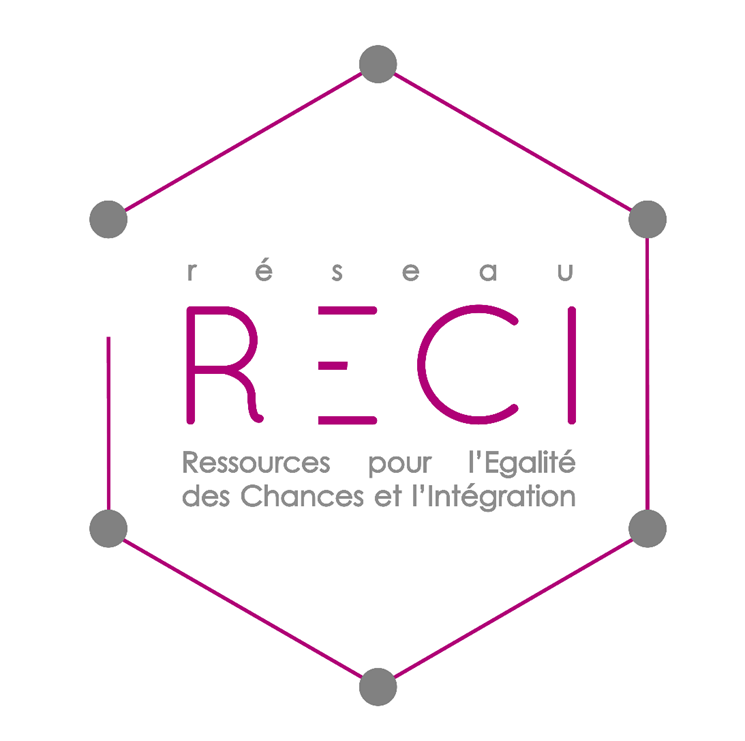 Les CIA : une opportunité pour concilier la mixité sociale et l’égalité de traitement ?
[Speaker Notes: 2015 : une note rédigée par le réseau RECI qui faisait le point sur « l’état des savoirs » concernant les discriminations liées à l’origine dans le logement « Les discriminations liées à l’origine réelle ou supposée dans le logement : état des savoirs» : par  le biais d’une approche documentaire afin de cerner l’état de la réflexion. 

2018-2019 : 
A travers cette nouvelle note, le Réseau RECI étudie si et comment les risques de discriminations ont été pris en compte dans la déclinaison opérationnelle des 4 lois publiées depuis 2014 et plus particulièrement dans les Conventions Intercommunales d’Attribution.

Attention dans ce cadre également à l’utilisation du concept de mixité sociale, concept central mais largement interrogé

La Loi de programmation pour la Ville et la Cohésion urbaine du 21 février 2014, la loi pour l’accès au logement et un urbanisme rénové (Alur) du 24 mars 2014 puis les mesures prises lors du Comité interministériel Egalité Citoyenneté réuni le 6 mars 2015 (à la suite des attentats – dans un appel réaffirmé à « casser les ghettos »), traduites dans la loi Egalité–Citoyenneté du 27 janvier 2017 ont modifié en profondeur le pilotage de la politique d’attribution et l’architecture des documents réglementaires devant rendre opératoires ces mesures dans les territoires. Par ailleurs, la Loi Egalité - Citoyenneté propose pour la première fois de qualifier la mixité sociale comme relevant d’une diversité de situation en matière de ressources financières des ménages.
Loi Elan ?
Ces lois successives :
Imposent aux acteurs du logement social des mécanismes techniques permettant plus de transparence et d’objectivité dans le processus de sélection et d’attribution du logement social 
Par exemple, consacrer 25% minimum des attributions réalisées hors QPV au 1er quartile des demandeurs et à l’inverse, consacrer au moins 50% des attributions réalisées en QPV aux demandeurs des 3 autres quartiles 
Encadrent plus le concept de mixité sociale et sa mise en œuvre opérationnelle 
Déplacent la responsabilité des politiques d’habitat social et des attributions des communes vers les établissements publics de coopération intercommunale (EPCI). 
Imposent à ces EPCI concernés par la politique de la ville de mettre en place de nouveaux outils de pilotage dont la Convention Intercommunale d’Attribution]
Les CIA : une opportunité pour concilier la mixité sociale et l’égalité de traitement ?
Quelques repères préalables …
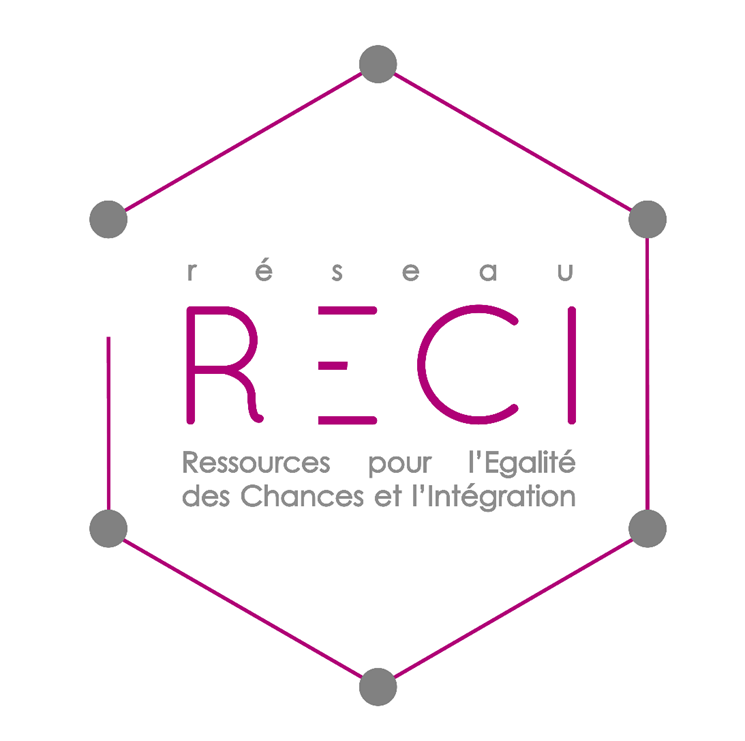 Les CIA : une opportunité pour concilier la mixité sociale et l’égalité de traitement ?
Source : CGET
[Speaker Notes: Rôle de la CIL Conférence Intecommunale du Logement]
Quelques repères préalables
Le document-cadre sur les orientations contient l’ensemble des objectifs (sur le logement des publics prioritaires et leur répartition territoriale)
La Convention Intercommunale d’Attribution (CIA) : 
Mise en œuvre des orientations en matière d’attribution et répartition entre les bailleurs présents sur le territoire de l’EPCI  ;
Comporte les engagements de chaque acteur (en premier lieu les bailleurs sociaux et les réservataires). 

=> Bilan mitigé de la mise en œuvre de ce cadre opérationnel renouvelé (rythme d’installation, objectifs peu ambitieux, absence de modalités de suivi et d’évaluation…)
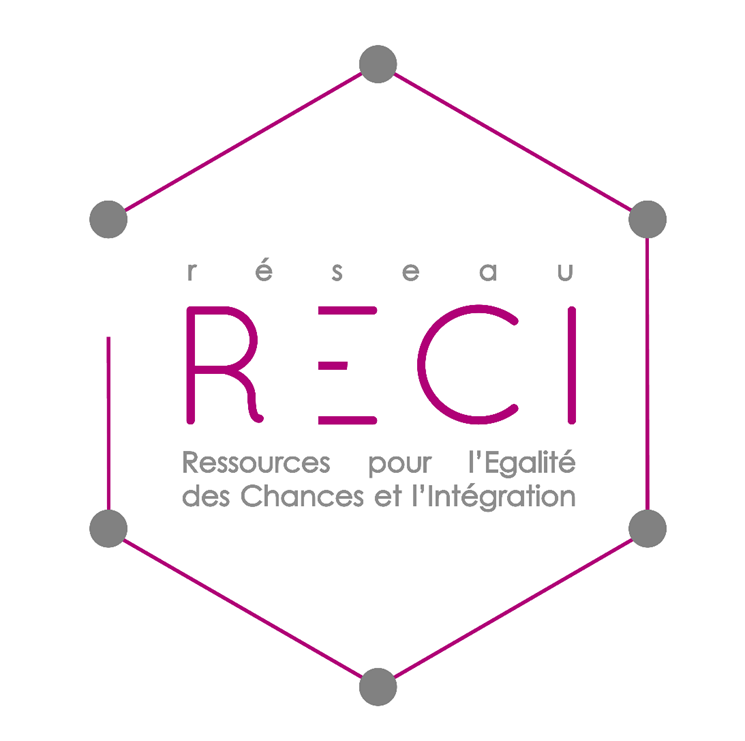 Les CIA : une opportunité pour concilier la mixité sociale et l’égalité de traitement ?
[Speaker Notes: Rôle de la CIL Conférence Intecommunale du Logement


Le document-cadre sur les orientations contient l’ensemble des objectifs (sur le logement des publics prioritaires et leur répartition territoriale)
La Convention Intercommunale d’Attribution (CIA) : 
Permet de mettre en œuvre les orientations en matière d’attribution et de répartir entre les bailleurs présents sur le territoire de l’EPCI les obligations issues des règles nationales;
Comporte, en tenant compte, par secteur géographique, des capacités d’accueil et des conditions d’occupation des immeubles, les engagements de chaque acteur (en premier lieu les bailleurs sociaux et les réservataires).]
Les CIA : une opportunité pour concilier la mixité sociale et l’égalité de traitement ?
Les constats généraux sur la mise en place des CIA :
Une dynamique de création et d’installation des conférences intercommunales au rythme trop lent : moins de 10% des territoires ont signé leur CIA à la date imposée par la loi 
Bien que régulier : une quarantaine d’installation des CIL par an
Des écarts significatifs suivant les régions concernées 
Un objectif d’attribution en QPV aux ménages ne relevant pas du 1er quartile largement atteint : la moyenne était, fin 2016, de 73%
Un bilan qualitatif peu satisfaisant avec des objectifs souvent sans ambition : absence de territorialisation fine des objectifs d’attribution, peu de déclinaison des objectifs par bailleurs et réservataires, aucune commission spécialement dédiée aux QPV de mise en place, modalités de pilotage, de suivi et d’évaluation pas toujours explicitées dans les documents …
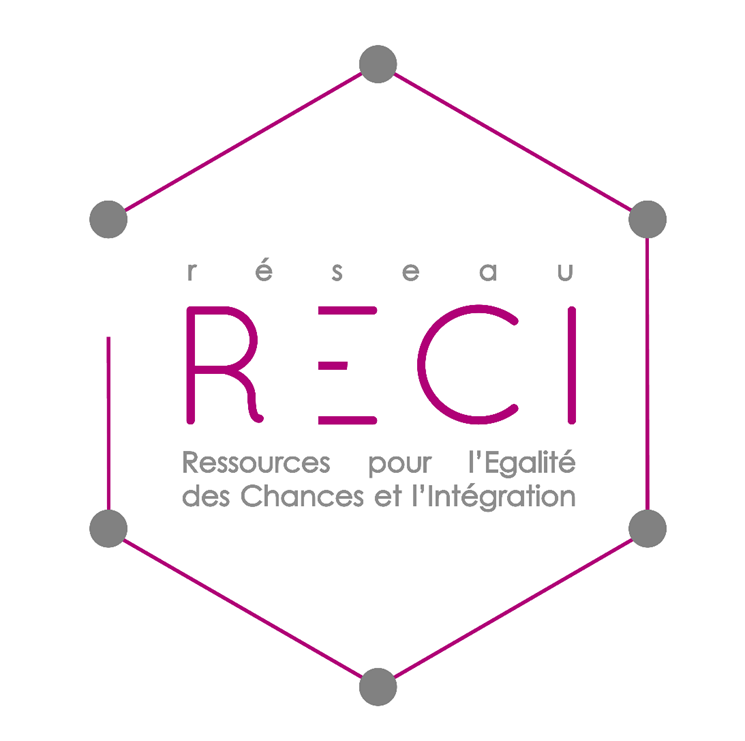 Les CIA : une opportunité pour concilier la mixité sociale et l’égalité de traitement ?
[Speaker Notes: Bien que régulier, le rythme d’installation des instances requises (CIL) et de la mise en œuvre de ces mesures opérationnelles que sont les CIA a été trop lent au regard des objectifs imposé par la loi, les écarts entre les régions observées sont significatifs.
Quant aux objectifs, sur l’attribution en QPV en ménages ne relevant pas du 1er quartile, ils sont largement atteints fin 2016
Mais les objectifs fixés sont peu ambitieux]
Les CIA : une opportunité pour concilier la mixité sociale et l’égalité de traitement ?
Les différents freins évoqués par les acteurs des territoires :
Un monde de l’habitat social faisant face à de profonds changements
Des dispositifs requérant une technicité trop importante 
Un cadre unique perçu comme inadapté à certaines spécificités territoriales
Une redistribution des rôles
 Des résistances de l’échelon communal à perdre la responsabilité des attributions
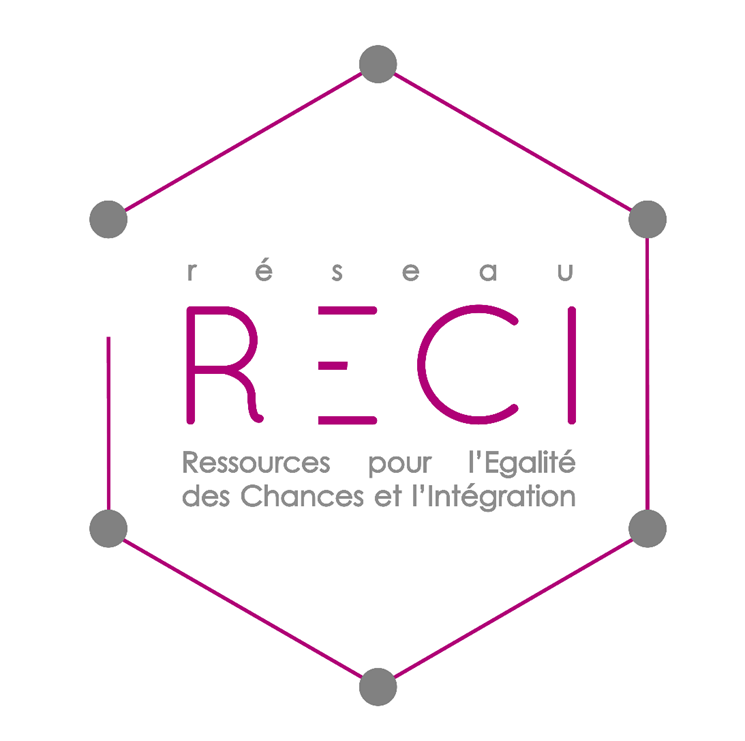 Les CIA : une opportunité pour concilier la mixité sociale et l’égalité de traitement ?
Impacts sur la prise en compte de la question des discriminations
Une réflexion autour de l’égalité de traitement en général totalement absente 
L’introduction de « nouveaux » concepts flous sur les « profils » des publics 
Des grilles d’analyse pour qualifier le niveau de fragilité des quartiers s’appuyant sur des critères divers et variés  :
Un « pouvoir communal » toujours très présent
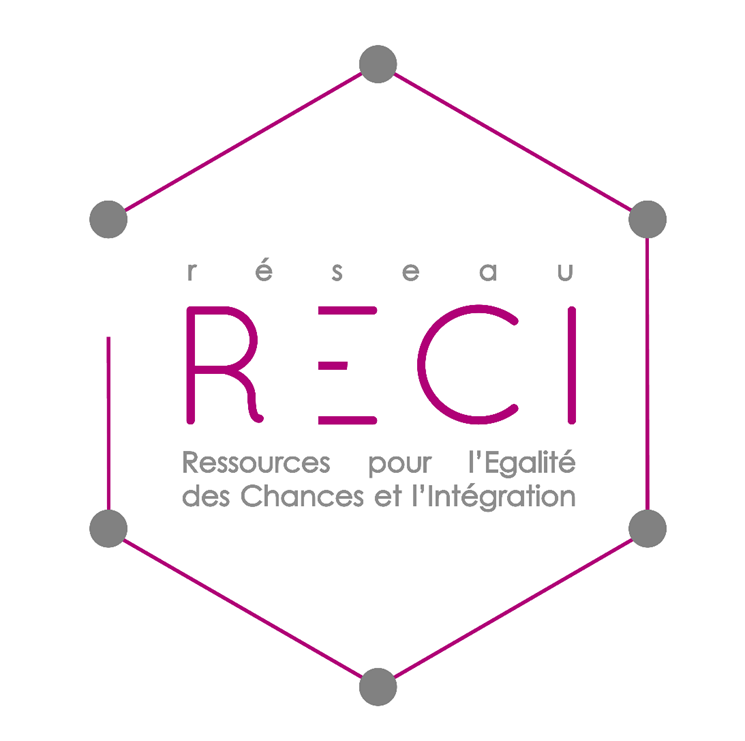 Les CIA : une opportunité pour concilier la mixité sociale et l’égalité de traitement ?
[Speaker Notes: Une réflexion autour de l’égalité de traitement en général totalement absente des documents y compris en terme de rappel des critères qu’il est interdit de mobiliser pour qualifier le parc social d’un quartier, la fragilité d’une résidence ou lors des attributions
Des « nouveaux » concepts flous sont introduits au niveau des « profils » des publics : « profils équilibrants », profil « moins stable », « ménages ayant un rapport positif au quartier », « publics « porteurs de mixité » dans les quartiers », utilisation récurrente d’un indice de fragilité concernant la proportion des familles monoparentales…
Des grilles d’analyse pour qualifier le niveau de fragilité des quartiers s’appuyant sur des critères divers et variés  : critère du « vivre ensemble » qui s’appuie  sur des dimensions relevant plutôt de la tranquillité et de la sécurité (tranquillité de la résidence et du quartier, problèmes de voisinage et dégradations/vandalisme), référence à une note qualitative « fournie par les élus territoriaux et les bailleurs » mais sans plus de précision
Un « pouvoir communal » toujours très présent : Ex : « La Communauté d’Agglomération « ne se substitue pas aux rôles des communes lors des CALEOL. Les communes restent responsables de leur propre politique d’attribution en compatibilité avec la politique intercommunale »

Des dérogations explicites aux seuils imposés par la loi (stratégies de contournement) : EX : objectif d’atteindre le taux de 25% à l’horizon de 6 ans, voire à 21%.
Une demande de renforcement des moyens d’accompagnements pour les ménages amenés à vivre hors QPV afin « de ne pas fragiliser les résidences ».
Une vigilance appuyée sur le risque de renforcer la fragilité de quartiers hors QPV et particulièrement les quartiers de veille active
Un besoin de consolider certains outils ou données avec parfois l’état d’une connaissance des attributions très parcellaire
Très peu de réflexions autour de la question des loyers et de leur modulation
Le parc privé : grand absent des documents stratégiques]
Impacts sur la prise en compte de la question des discriminations
Des dérogations explicites aux seuils imposés par la loi (stratégies de contournement) : Ex : objectif d’atteindre le taux de 25% à l’horizon de 6 ans, voire à 21%.
Une demande de renforcement des moyens d’accompagnements pour les ménages amenés à vivre hors QPV afin « de ne pas fragiliser les résidences ». Ex : hors QPV et quartiers de veille active
Un besoin de consolider certains outils ou données avec parfois une connaissance des attributions très parcellaire
Très peu de réflexions autour de la question des loyers et de leur modulation
Le parc privé : grand absent des documents stratégiques
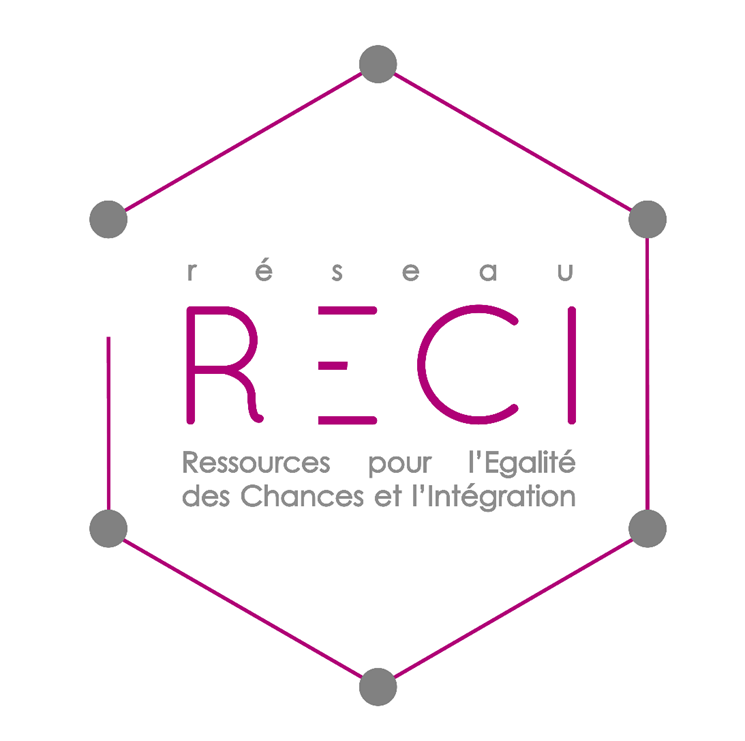 Les CIA : une opportunité pour concilier la mixité sociale et l’égalité de traitement ?
Quelques pratiques « inspirantes » :
Privilégier, pour effectuer son diagnostic, l’observation des secteurs considérés comme attractifs par les demandeurs de logements sociaux (l’Euro-Métropole de Strasbourg)
Viser l’accueil des ménages sous le seuil de bas revenu à proportion comparable à leur représentation au sein des demandes de logements (Communauté d’Agglomération du Douaisis)
Intégrer dans la CIA les enjeux de captation d’offre dans le parc privé et dans l’atteinte des objectifs de répartition (Métropole de Grenoble)
Former les acteurs aux questions de prévention des discriminations dans le logement et affirmer l’aspect non discriminatoire des critères de cotation en cours d’élaboration (Hauts-de-France)
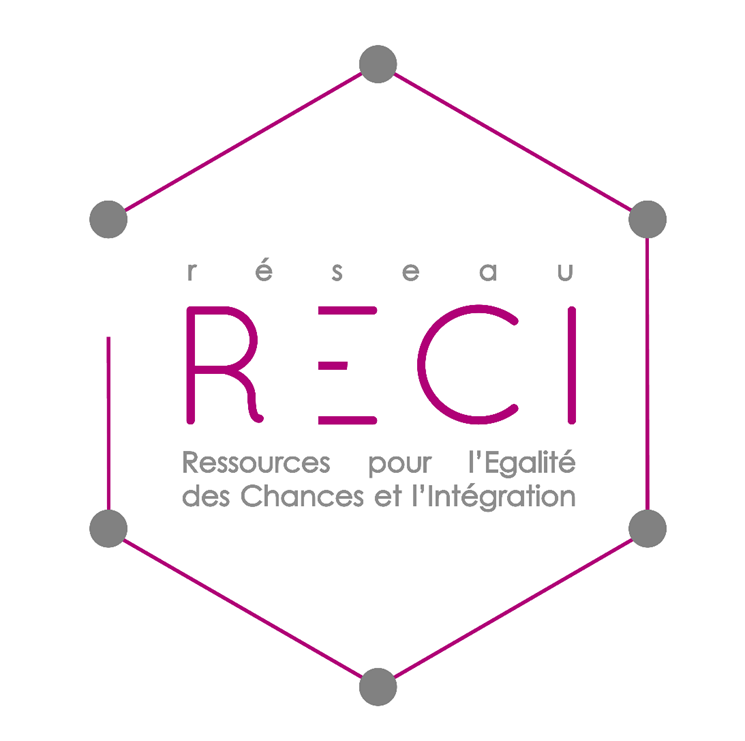 Les CIA : une opportunité pour concilier la mixité sociale et l’égalité de traitement ?
Enseignements pour une pratique non discriminatoire (bilan très provisoire)
Les éléments de cadrage : 
Une fois de plus, la mobilisation du concept de mixité sociale crée les mêmes effets négatifs que par le passé : risque de limiter, pour les ménages les plus pauvres, l’accès au parc de logements existants et adaptés à leurs ressources en QPV sans leur créer de nouvelles opportunités en dehors

Quand l’enjeu de lutter contre les discriminations n’est pas explicité dans les textes et posé de manière centrale dans les orientations nationales, il est absent de sa déclinaison territoriale et opérationnelle
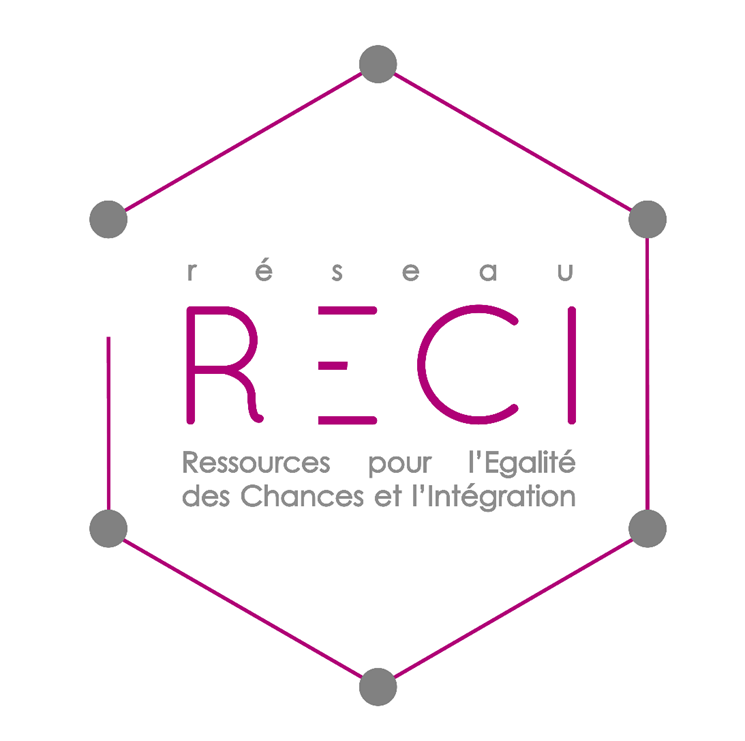 Les CIA : une opportunité pour concilier la mixité sociale et l’égalité de traitement ?
[Speaker Notes: Une mobilisation du concept de mixité sociale qui risque de crée les mêmes effets négatifs que par le passé : risque de limiter, pour les ménages les plus pauvres, l’accès au parc de logements existants et adaptés à leurs ressources en QPV sans leur créer de nouvelles opportunités en dehors
Quand l’enjeu de lutter contre les discriminations n’est pas explicité dans les textes et posé de manière centrale dans les orientations nationales, il est absent de sa déclinaison territoriale et opérationnelle. 
Constat que seule la pV inscrit la LCD dans son cadrage national, incitant à l’élaboration de PLCD qui de l’avis même du DDD devrait pourtant bien se décliner sur l’ensemble des territoires et non à la seule intention des QPV]
Enseignements pour une pratique non discriminatoire (bilan très provisoire)
L’essaimage de pratiques repérées : 
Avoir une approche plus globale des facteurs de ségrégation (emploi, offre éducative, mobilité…), 
Intégrer les différents secteurs de la ville, dont ceux du parc privé et travailler à la question de la production de logements abordables aux catégories populaires en dehors des QPV ;
Se doter de critères objectivés et non discriminatoires dans la qualification des indices de fragilités;
S’appuyer sur la perception et les souhaits des ménages afin de qualifier le niveau d’attractivité d’un territoire
Mettre en place des formations visant à prévenir le risque de discrimination
Saisir l’opportunité de la mise en place des cotations de la demande pour faire avancer la question de l’égalité de traitement
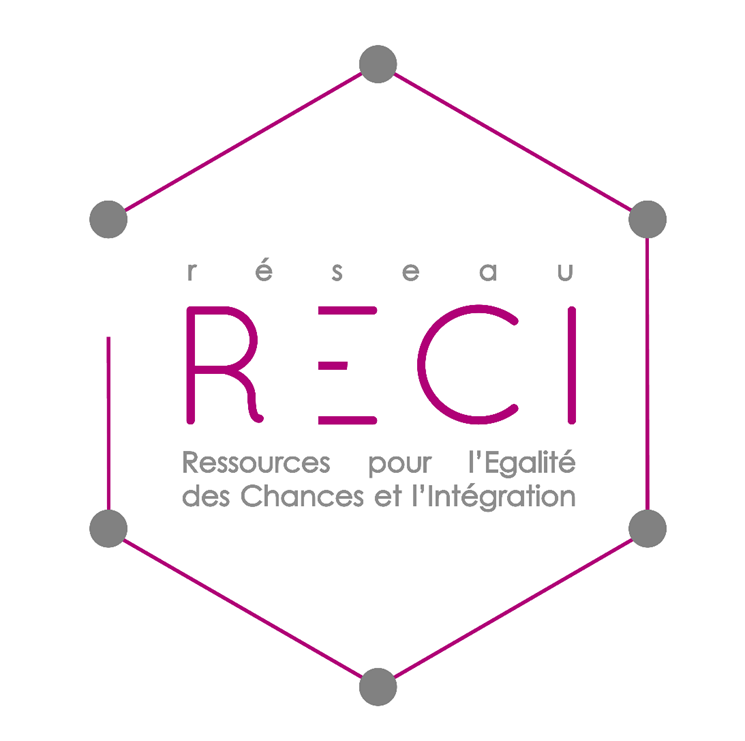 Les CIA : une opportunité pour concilier la mixité sociale et l’égalité de traitement ?
[Speaker Notes: S’appuyer sur la perception et les souhaits des ménages - plus que sur ceux des élus et des professionnels - afin de qualifier le niveau d’attractivité d’un territoire]
Enseignements pour une pratique non discriminatoire (bilan très provisoire)
L’essaimage de pratiques repérées : 
Mettre en place des formations visant à prévenir le risque de discrimination
Saisir l’opportunité de la mise en place des cotation de la demande pour faire avance la question de l’égalité de traitement
Ne pas se cantonner à la prise en compte des luttes contre les discriminations uniquement aux quartiers en politique de la ville et à leurs habitants
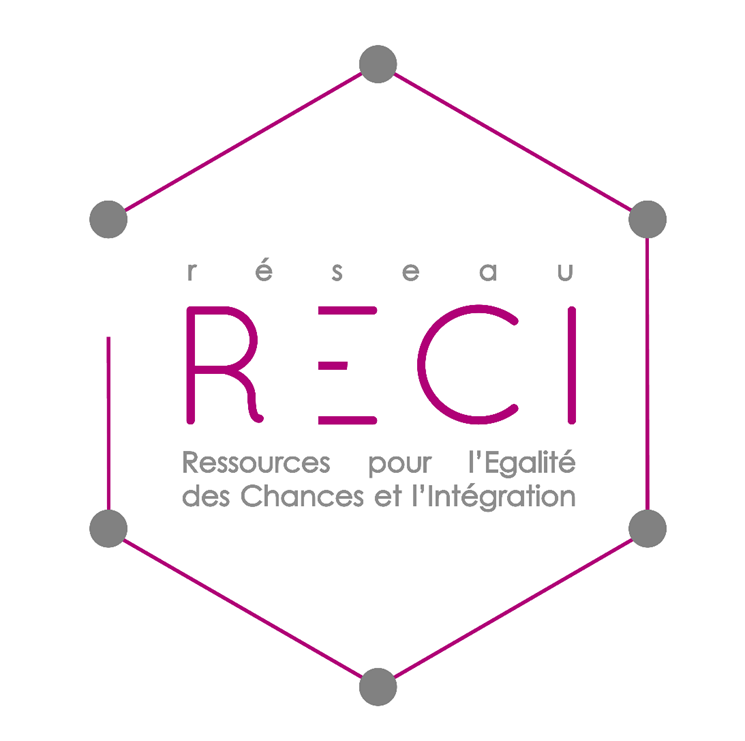 Les CIA : une opportunité pour concilier la mixité sociale et l’égalité de traitement ?
Les Conventions Intercommunalesd’Attribution : une opportunité pour concilier la mixité sociale et l’égalité de traitement ?
A télécharger sur le site du Réseau RECI
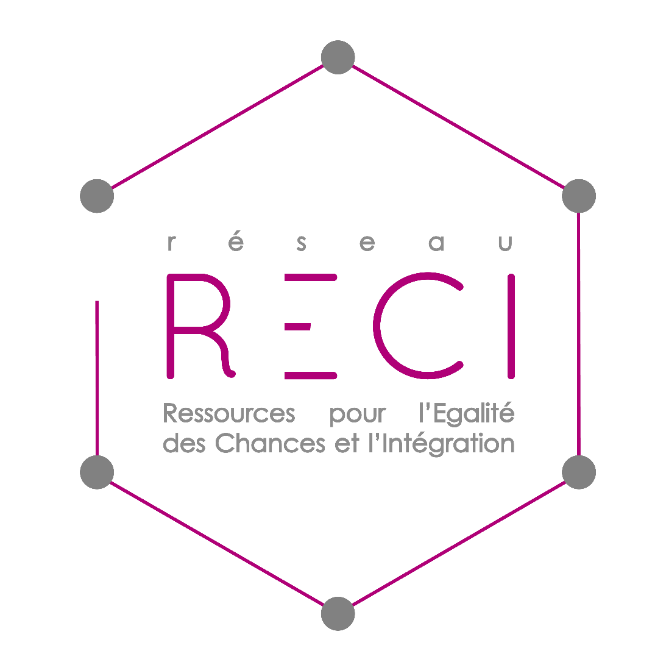 IREV 06/11/20